WEB 3D 2020
The 25th International ACM Conference on 3D Web Technology
November 9-13, 2020, Virtual Conference, Seoul, Korea
Extending X3D Realism with Audio Graphs, Acoustic Properties and 3D Spatial Sound
Eftychia Lakka, Faculty of Computing, Engineering and Science, University of South Wales, UK, efilakka@gmail.com
Don Brutzman, Naval Postgraduate School (NPS), Monterey California, USA, brutzman@nps.edu
Richard Puk, Intelligraphics Inc., puk@igraphics.com
Athanasios G. Malamos, Hellenic Mediterranean University, Crete Heraklion, Greece, amalamos@hmu.gr
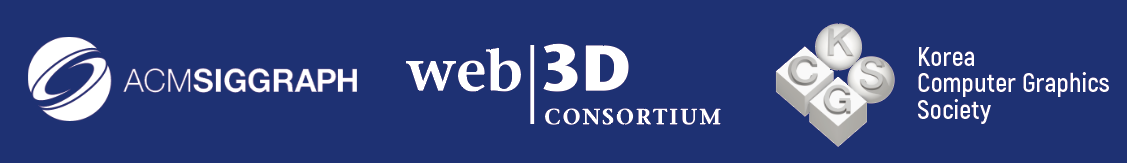 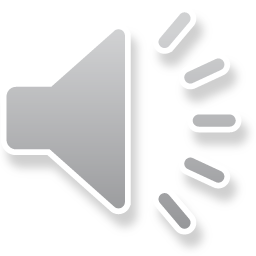 Outline
Introduction
Motivation
Background
Web Sound
X3D (Spatial) Sound
Sound Propagation Phenomena
Extend X3D with Spatial Sound Nodes (Our Approach)
Design and Structure of new Nodes
Extend X3D with Acoustical Properties
Evaluation 
Examples
Conclusion – Next Steps
2
Introduction
Spatial Sound:
the listener can recognize meaningful spatial cues from a sound source (for example the direction, the distance and the spaciousness)
the spatial hearing in 3D space is inextricably linked with the capability of localizing the sound source [JianJun H. 2017]
spatial auditory allows the user to deduce information of the environment around the sound source(s) and, in general, to conceive the immersive environment in the same way as the listener recognizes the sound in the real world
3
Motivation
3D virtual scene can be described as a mosaic of technologies that includes visual and auditory rendering in order to simulate the real physical world
sound indicates the user where to look for something and vision where something is exactly
but for several years great effort has been devoted to achieve high quality visual rendering for the development of interactive virtual worlds [Raghuvanshi N.]
result 
this work proposes the enrichment of X3D with:
spatial sound features which are harmonized with the corresponding Web Audio API nodes
new node which includes physical effects involved in sound propagation such as surface reflection (specular, diffusion) and wave phenomena (refraction, diffraction), by taking into account the geometry of the scene
4
Background - Web Sound - Libraries
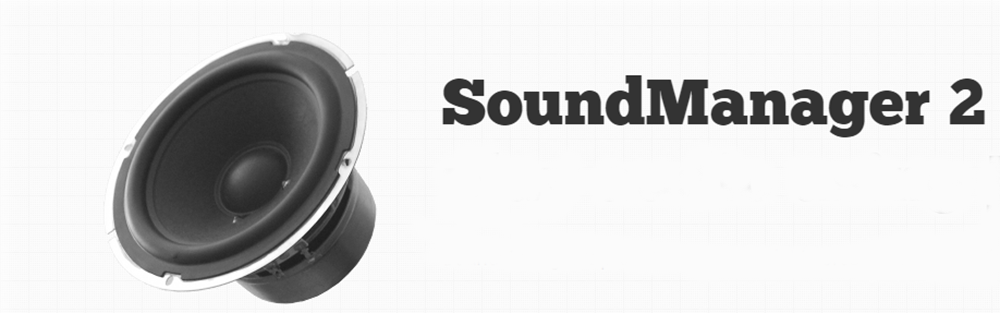 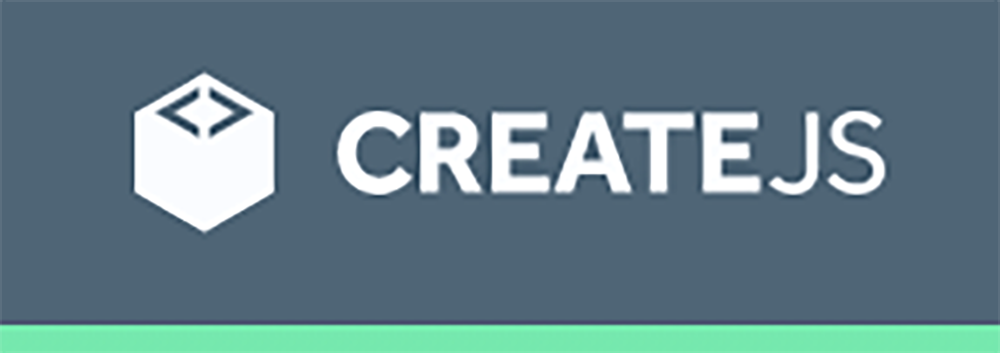 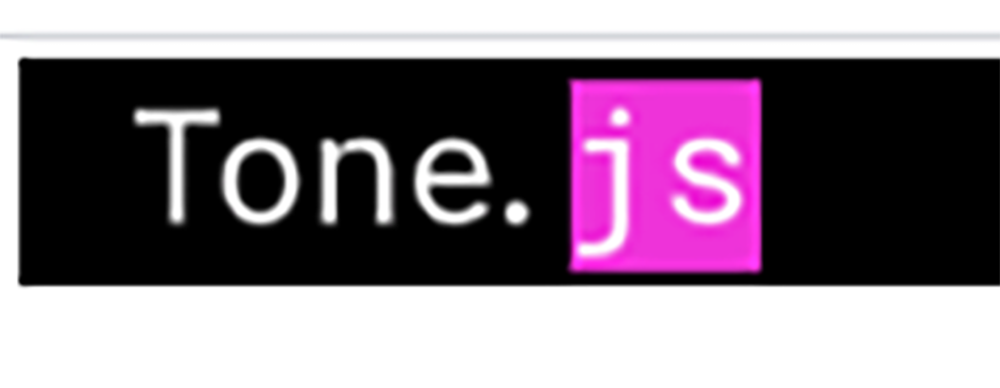 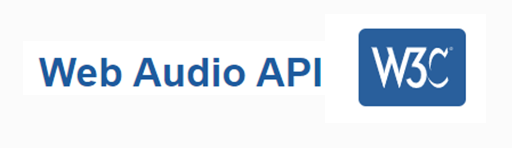 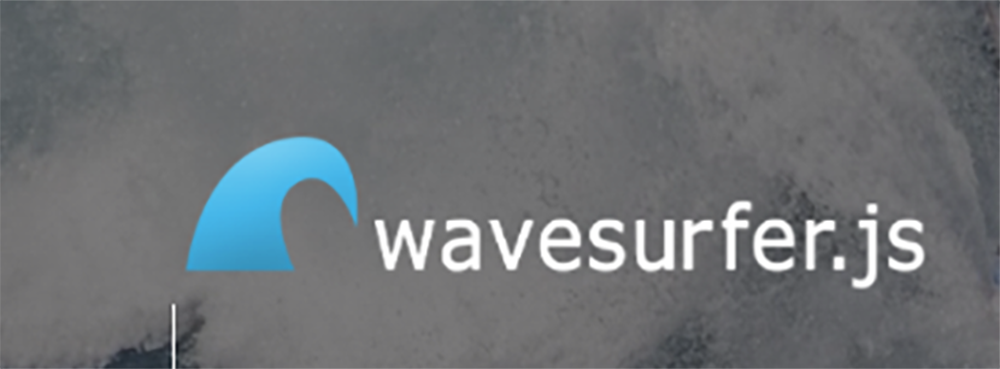 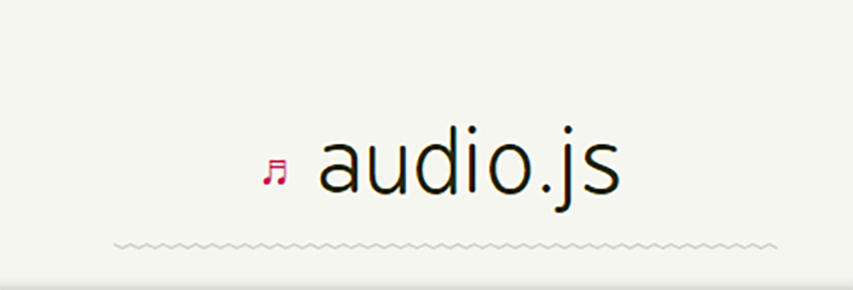 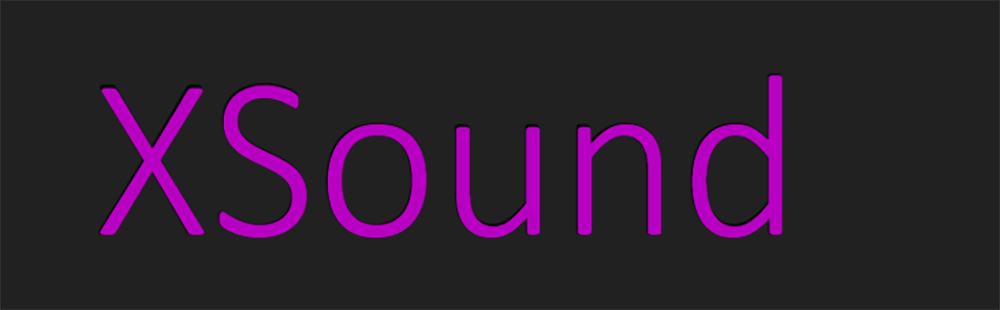 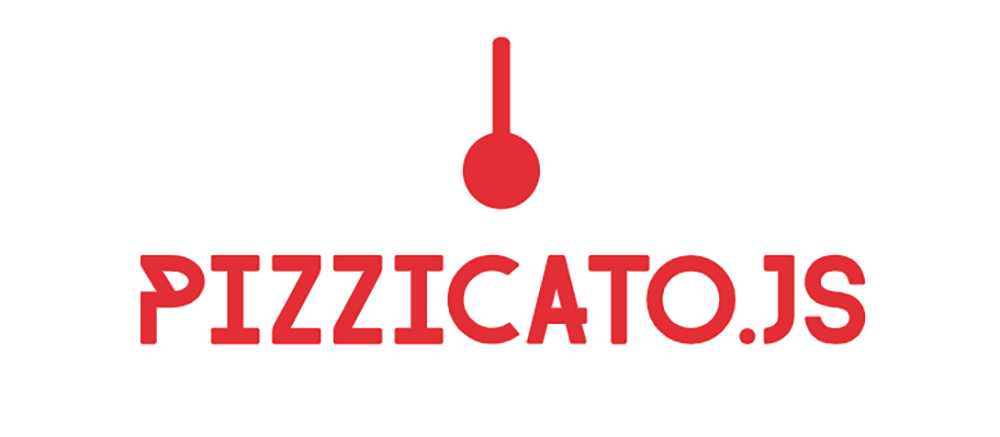 5
Background - Web Sound – Web Audio API - 1
Structure
Web Audio API involves handling audio operations inside an audio context (AudioContext node) and has been designed to allow modular routing
Particularly, the approach of Web Audio API is based on the concept of audio context, which presents the direction of audio stream flows, between sound nodes (AudioNode)
A simple, typical workflow for web audio API:
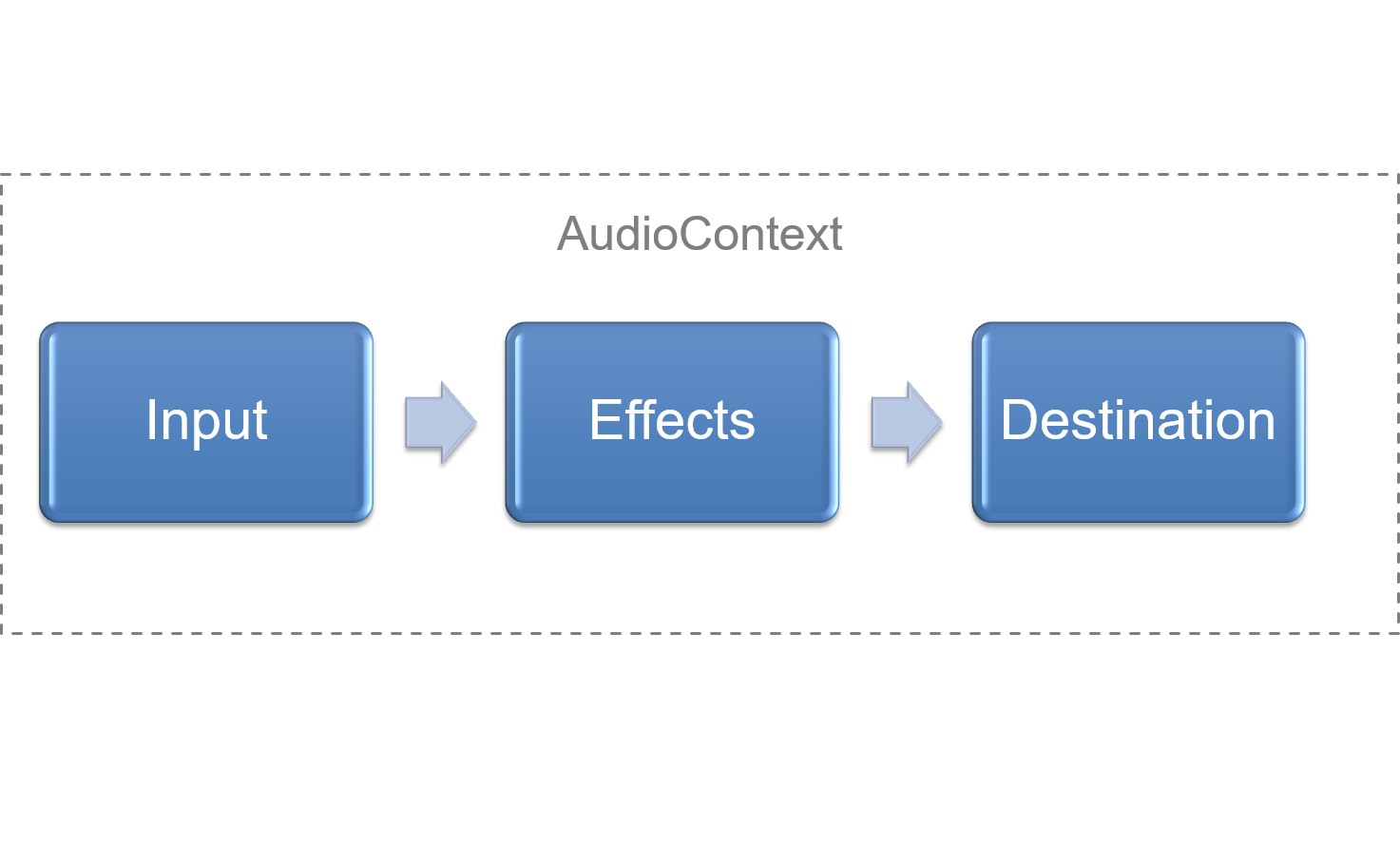 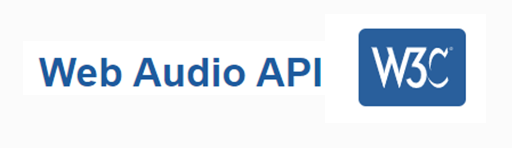 6
Background - Web Sound – Web Audio API - 2
Main Interface for Spatial Sound:
The PannerNode represents a processing node which positions/spatializes an incoming audio stream in three-dimensional space
There is a single listener (AudioListener) attached to the Web Audio API context that can be configured in space through position and orientation. Each source can be passed through a panner node (PannerNode), which spatializes the input audio
Based on the relative position of the sources and the listener, the Web Audio API computes the correct gain modifications
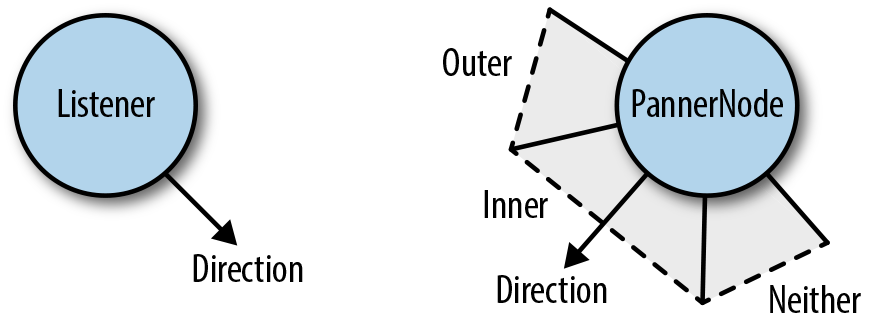 Reprinted from: B. Smus, “Web Audio API”. O’Reilly Media, Inc, 2013
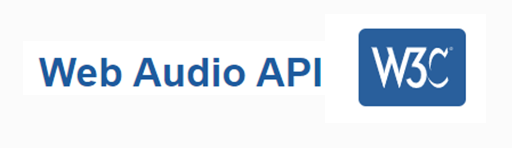 7
Background - X3D (Spatial) Sound - 1
Base Components of Sound in X3D - Nodes
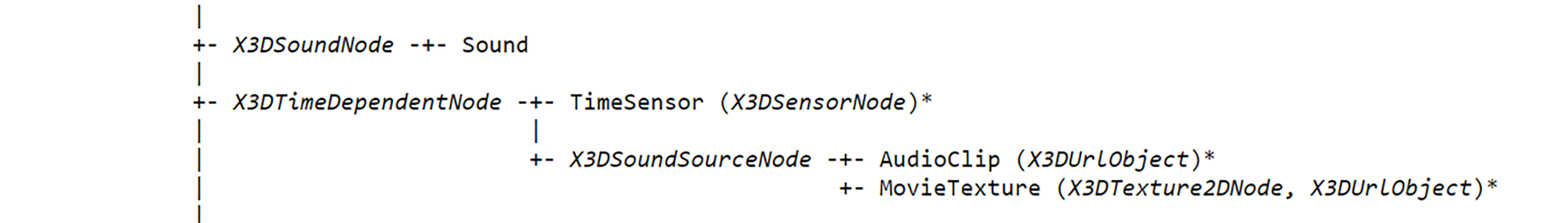 8
Background - X3D (Spatial) Sound - 2
Base Components of Sound in X3D - Nodes
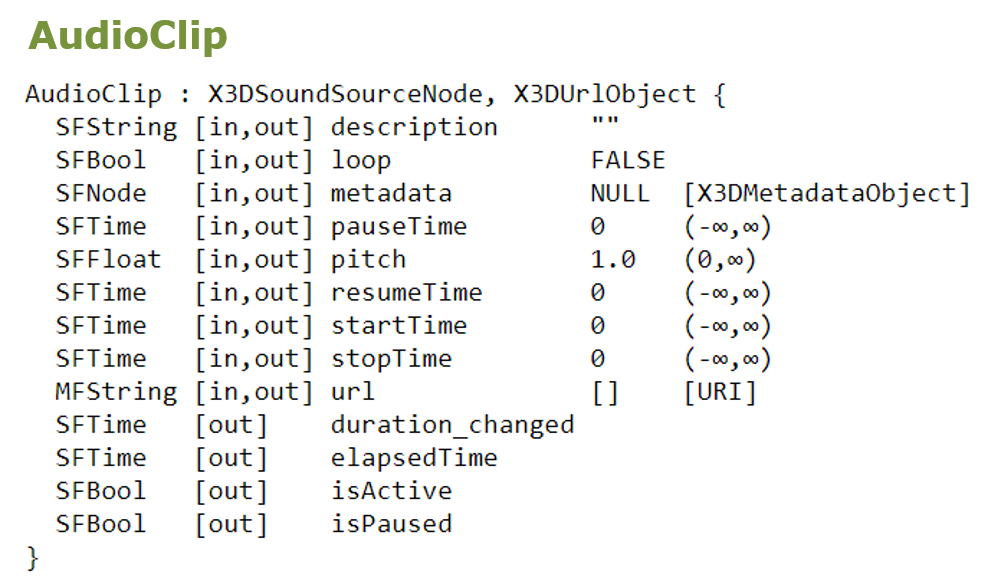 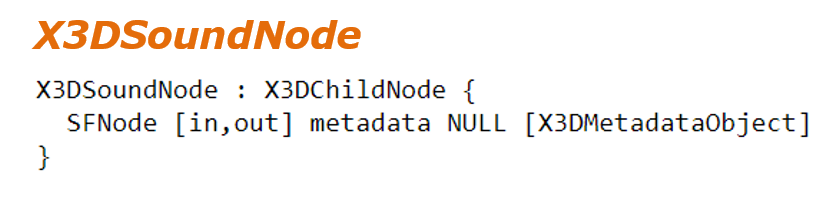 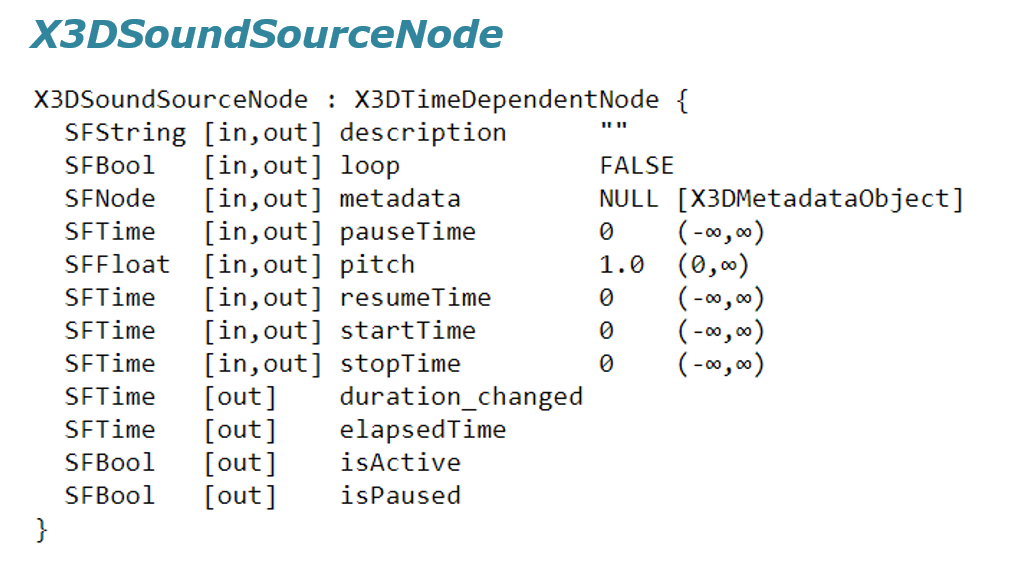 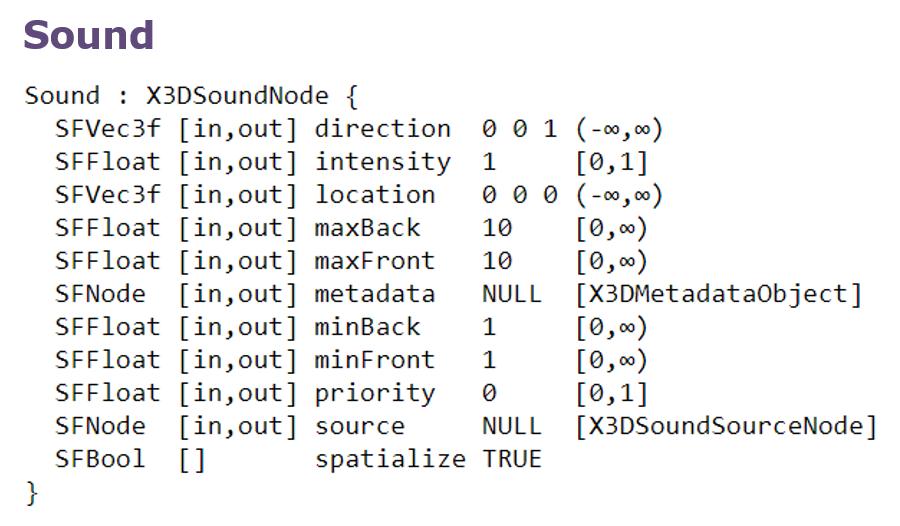 9
Background - Sound Propagation Phenomena - 1
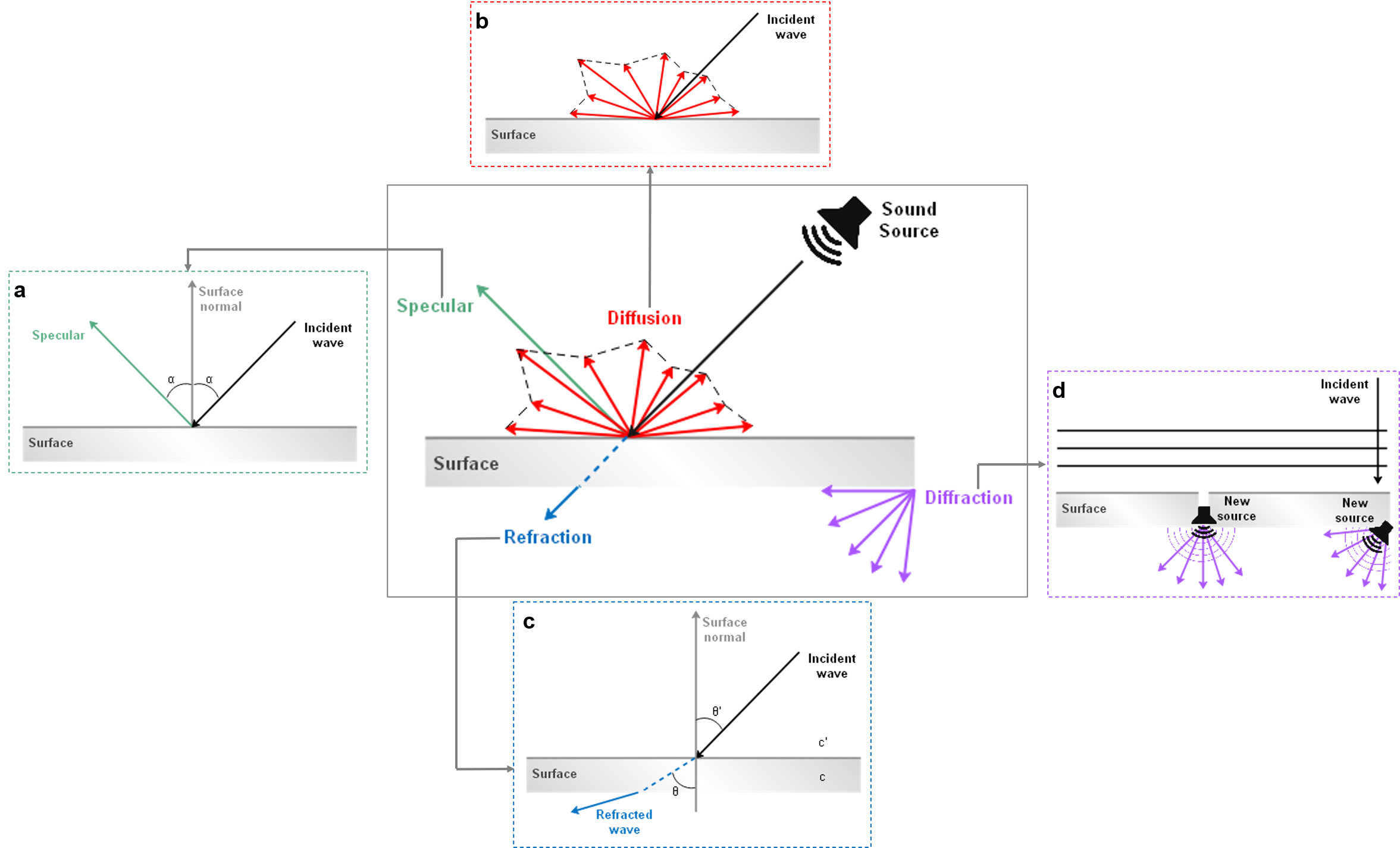 10
Background - Sound Propagation Phenomena - 2
When sound hits a surface such as a wall or a floor, at least a portion of the incident wave is thrown back, a phenomenon known as reflection:
Specular Reflection: If the wavelength of the sound wave is small enough with respect to the dimensions of the reflecting object and large compared with possible irregularities of the reflecting surface (the angle of reflection is equal to the angle of incidence)

Diffuse Reflection: if the sound wavelength is comparable to the corrugation dimensions of an irregular reflection surface, the incident sound wave is scattered in many directions
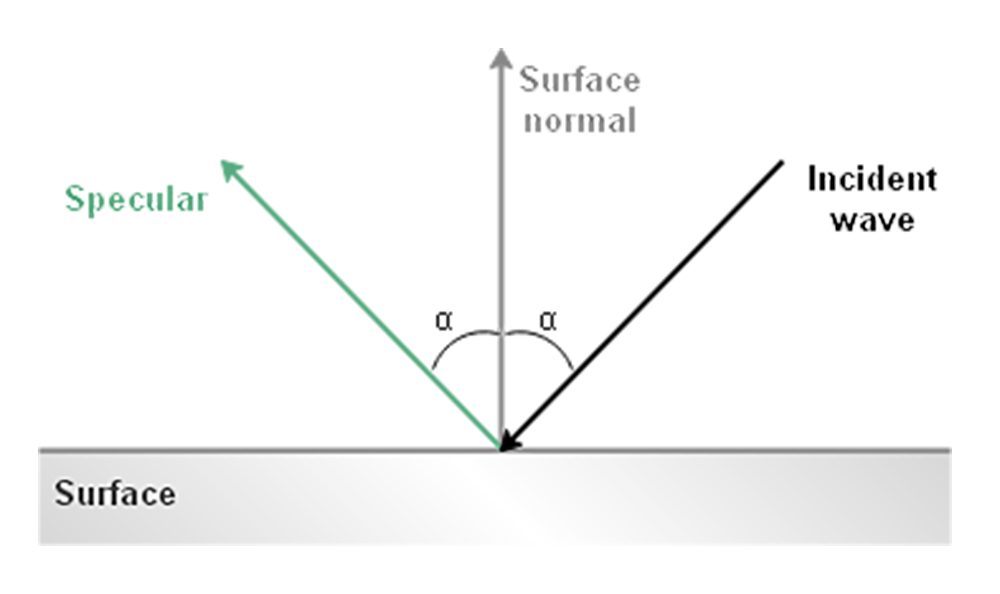 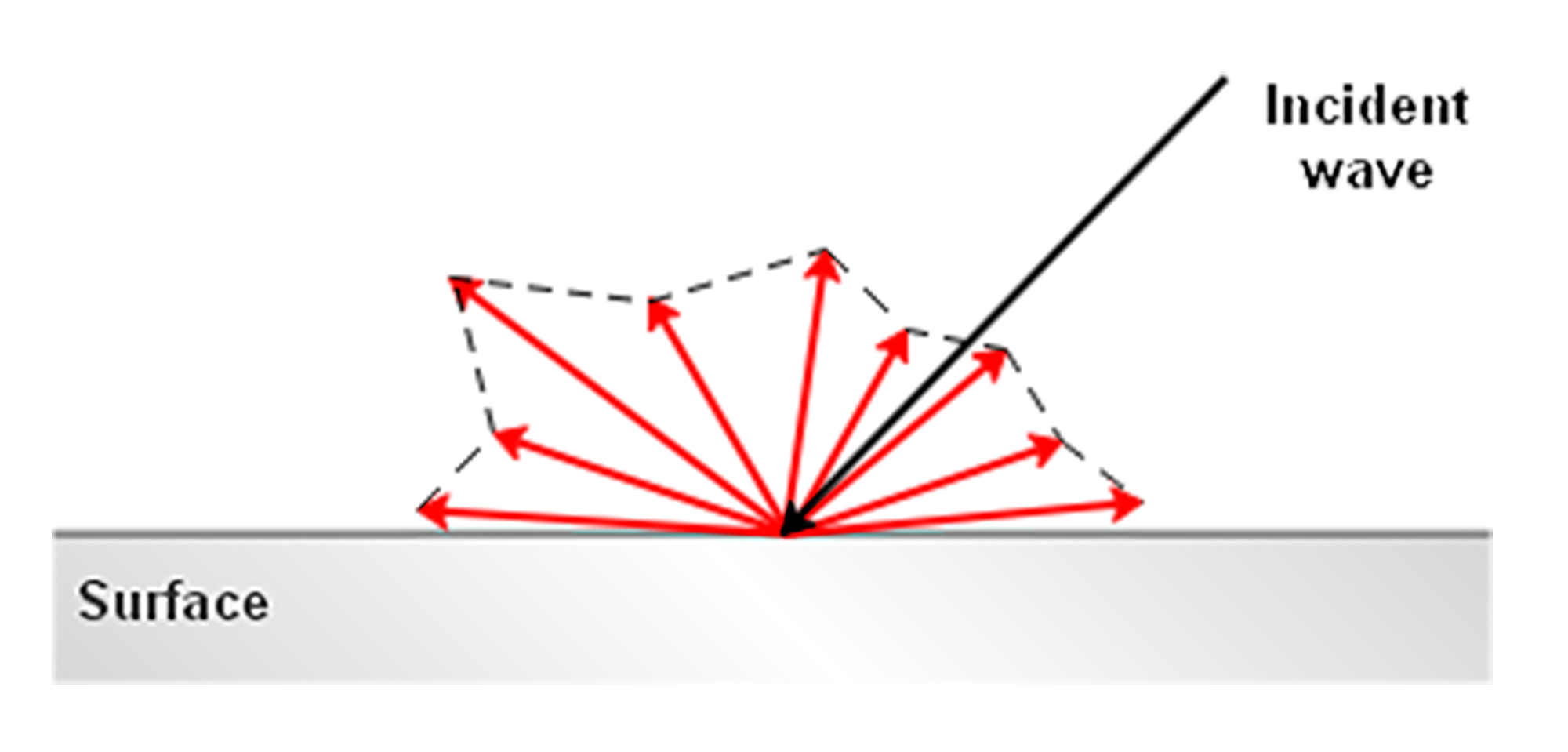 11
Background - Sound Propagation Phenomena - 3
Refraction: It is the change in the propagation direction of waves when they obliquely cross the boundary between two mediums where their speed changes


Diffraction: The fact that a listener can hear sounds around corners and around barriers involves a diffraction model of sound. It is the spread of waves around corners, behind obstacles or around the edges of an opening
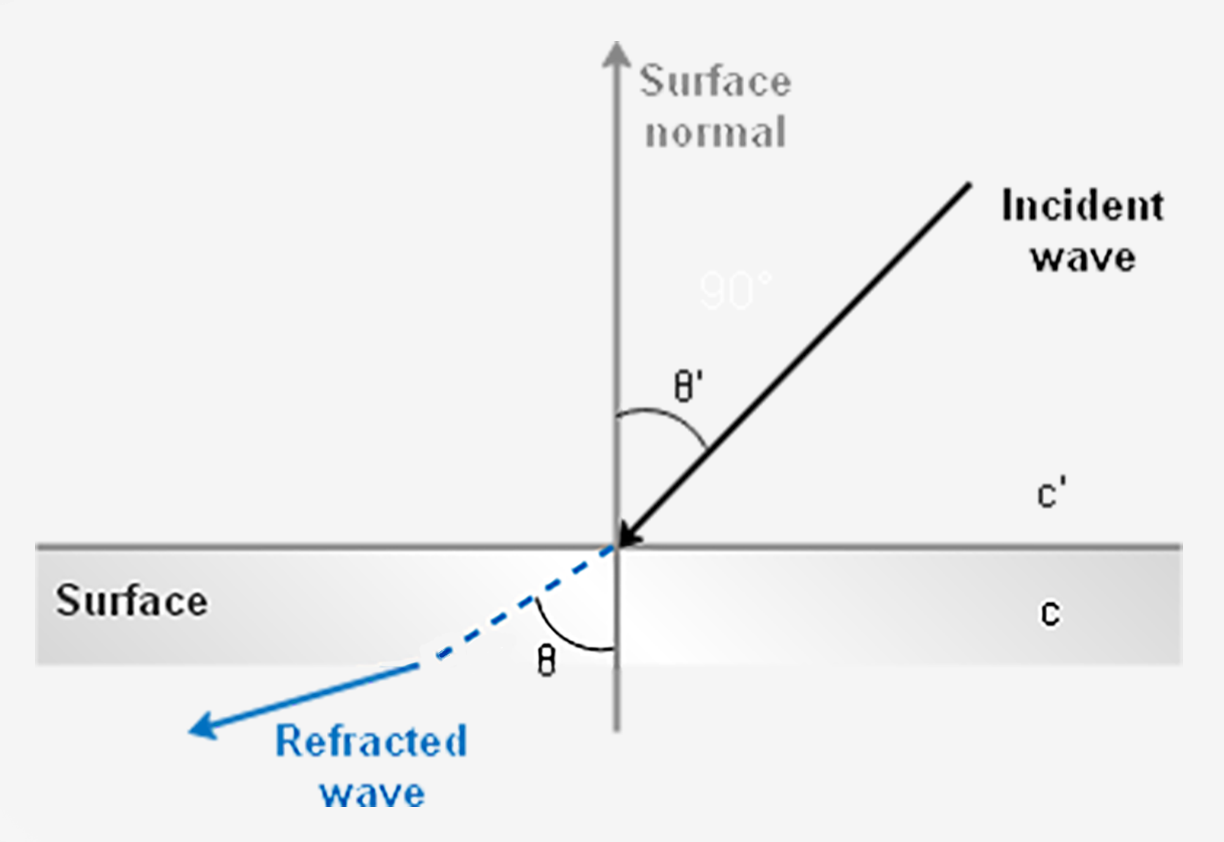 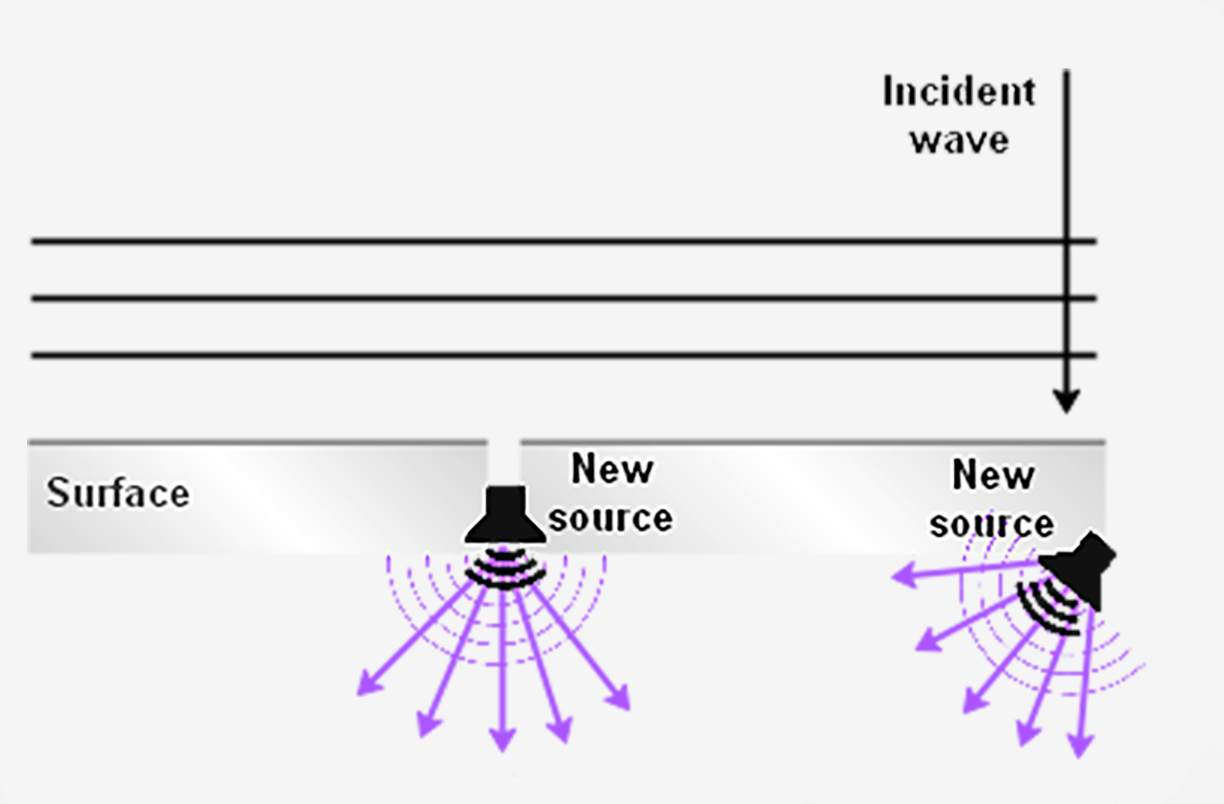 12
Extend X3D with Spatial Sound Nodes (Our Approach)
The purpose of our work is to suggest a structure of new nodes in order to extent the X3D specification both with spatial sound attributes and with acoustic properties which are involved in sound propagation, such as surface reflection (specular, diffuse) and wave phenomena (refraction, diffraction)
The strong point of our work is the fact that the proposal is harmonized with Web Audio API, which is the most effective framework for spatial audio in Web (3D) environments, but it does not depend solely on this, as it can be parsed through others sound libraries. Equally important is the additional of acoustic properties ensuring that the quality of 3D scenes can be increased
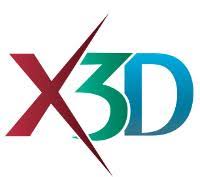 Acoustic Properties
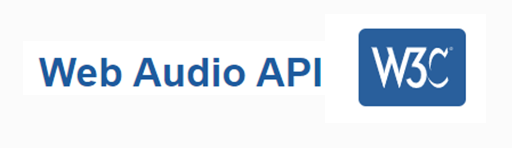 13
Design and Structure of new Nodes - 1
Our Implementation for the registration of spatial sound nodes in X3D matching with the corresponding Web Audio API nodes. Categories:
source – abstract node: 
X3DSoundSourceNode
effects – abstract nodes:
X3DSoundProcessingNode
X3DSoundAnalysisNode
X3DSoundChannelNode
destination – abstract node:
 X3DSoundDestinationNode
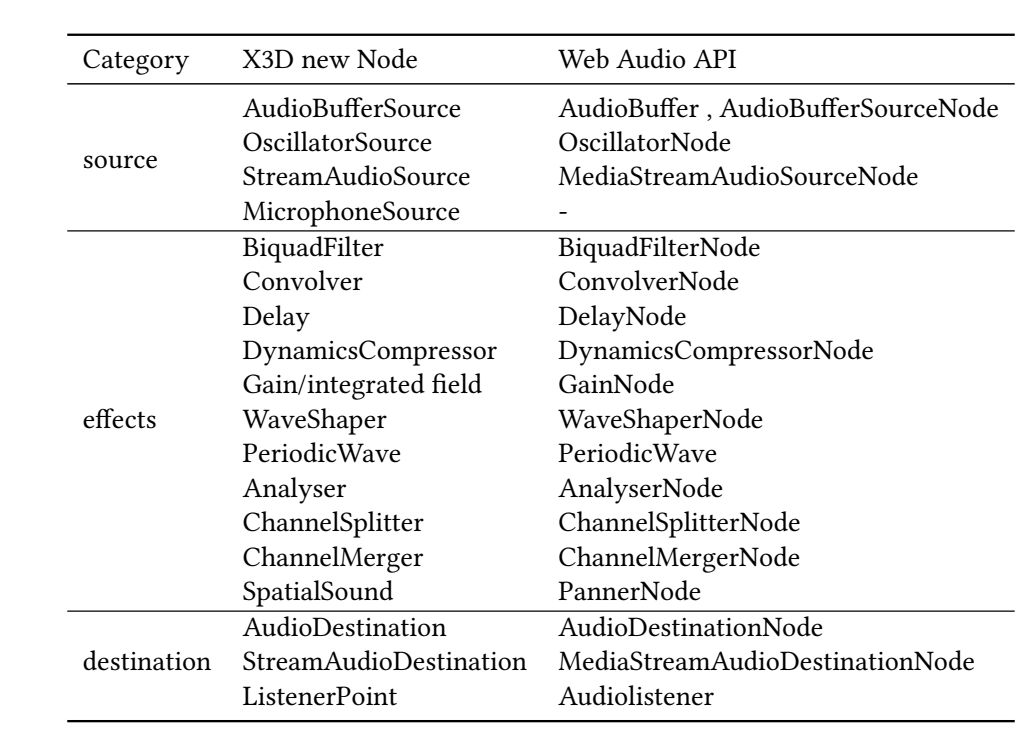 14
Design and Structure of new Nodes - 2
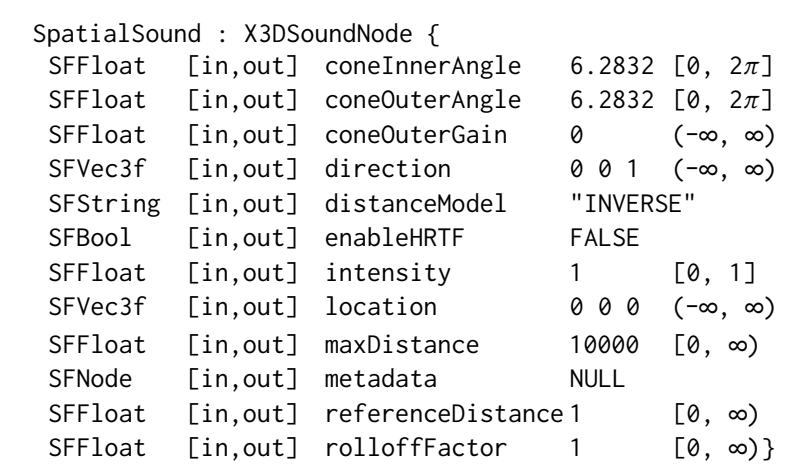 SpatiaSound node: the most fundamental node for the sound spatialization, as it represents a processing node which positions, emits and spatializes an audio stream in 3D space



AcousticProperties node: describes coefficients related to acoustic effects including surface reflection (specular, diffuse), wave phenomena (refraction, diffraction) for various materials. These coefficient values are expected to fully account for physical and structural characteristics of the associated geometry such as width, height, thickness, shape, softness and/or hardness, and density variations
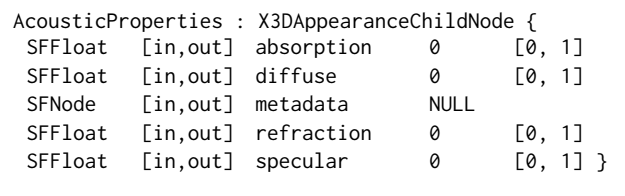 15
Evaluation - Examples
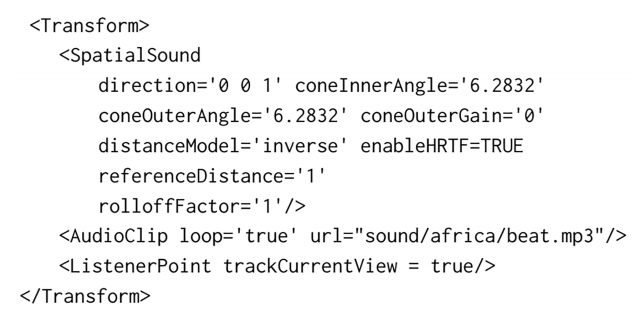 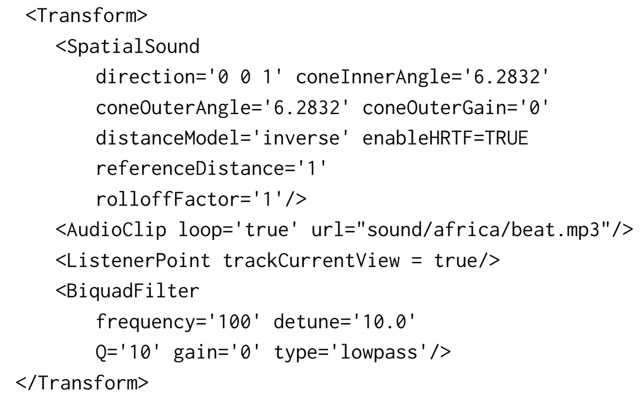 X3D code with new registered nodes – Example 1
X3D code with new registered nodes – Example 2
16
Conclusion – Next Steps
This work is to suggest a structure of new nodes in order extent the X3D specification both with spatial sound attributes and with physical effects which are involved in sound propagation, such as surface reflection (specular, diffuse) and wave phenomena (refraction, diffraction)
It is harmonized with Web Audio API, which is the most effective framework for spatial audio in Web (3D) environments, but it does not depend solely on this, as it can be parsed through others sound libraries
Next steps:
Important work in progress is determining the best way to connect X3D nodes making up an audio graph node
This approach will be enhanced with further attributes and will be applied in more sophisticated 3D scenes
17
Thank you for your attention!
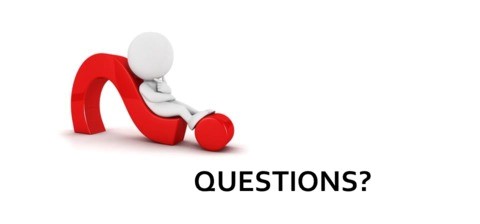 WEB 3D 2020
3D for a Hyperconnected World
The 25th International ACM Conference on 3D Web Technology
November 9-13, 2020, Virtual Conference, Seoul, Korea
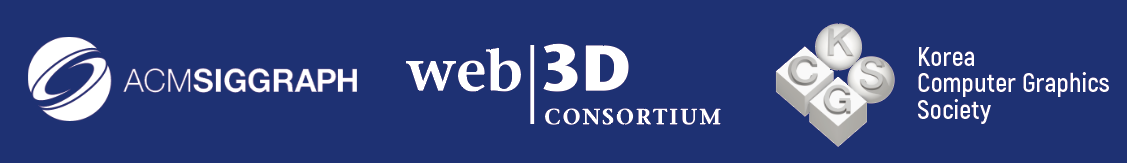 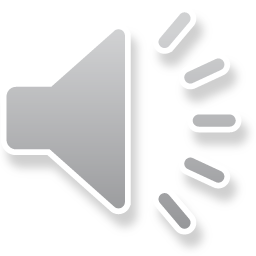